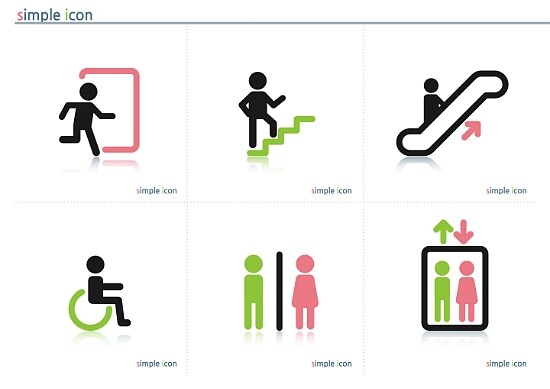 픽토그램
PICTOGRAM
그림
전보
PICTo
teleGRAM
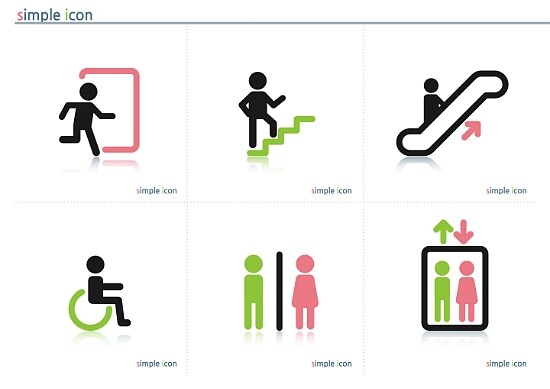 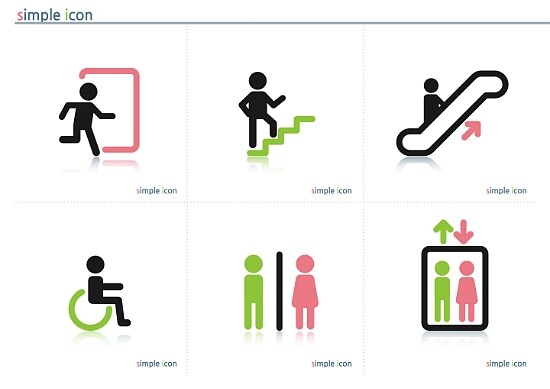 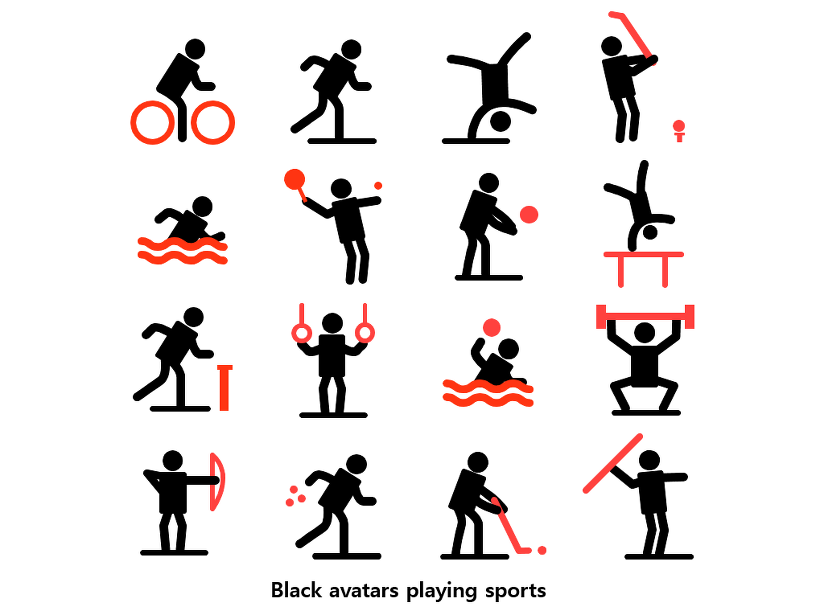 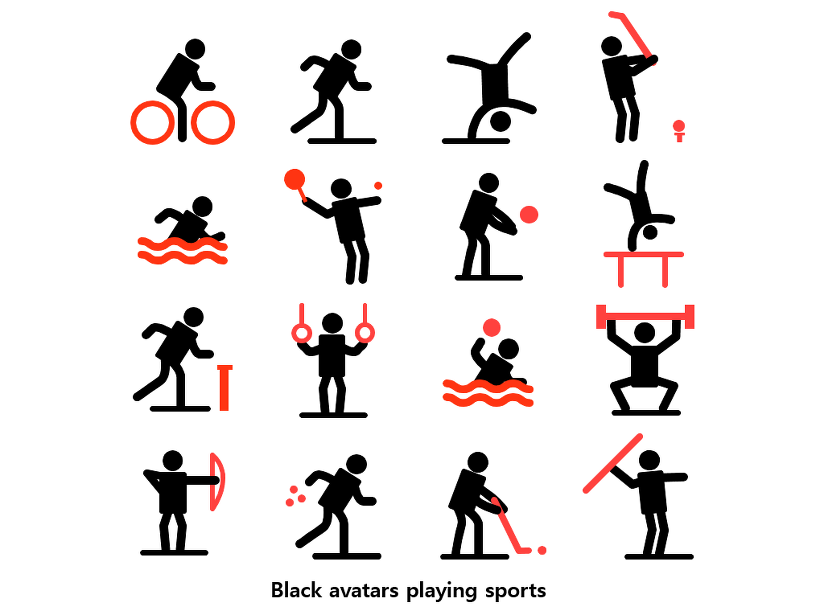 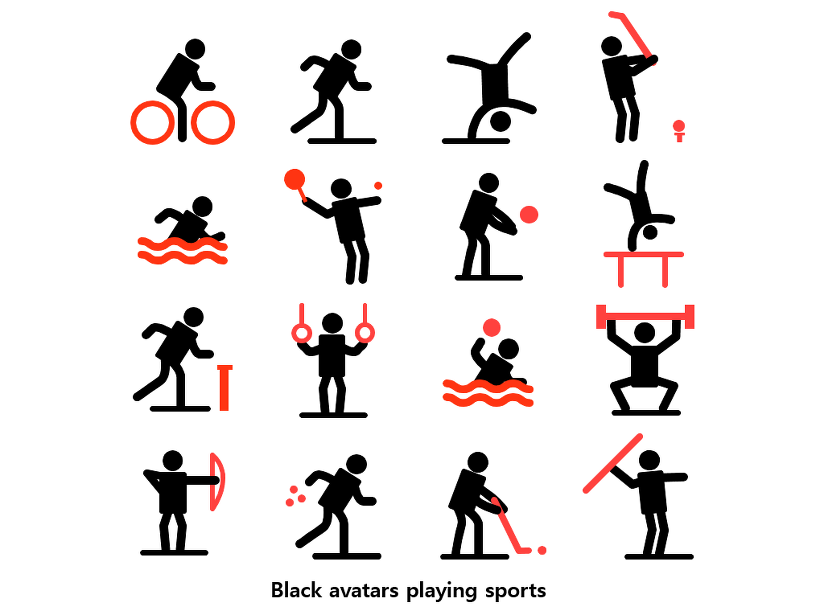 이모지
Emoji | 絵文字
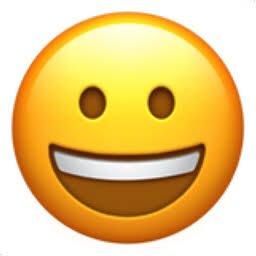 이모티콘
EMOTIon + iCON
:)  :D  ^^ -_- (•̀ω•́ )
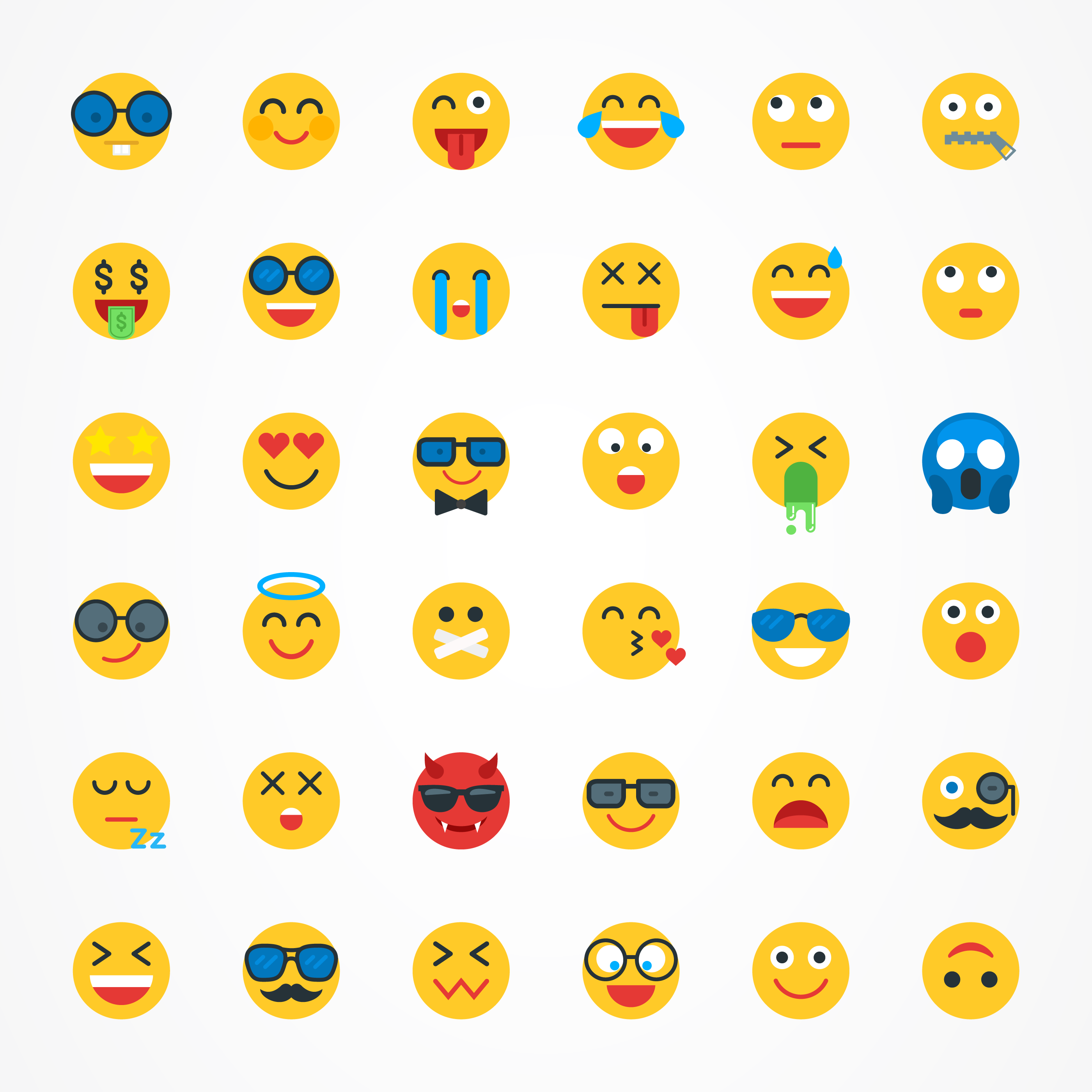 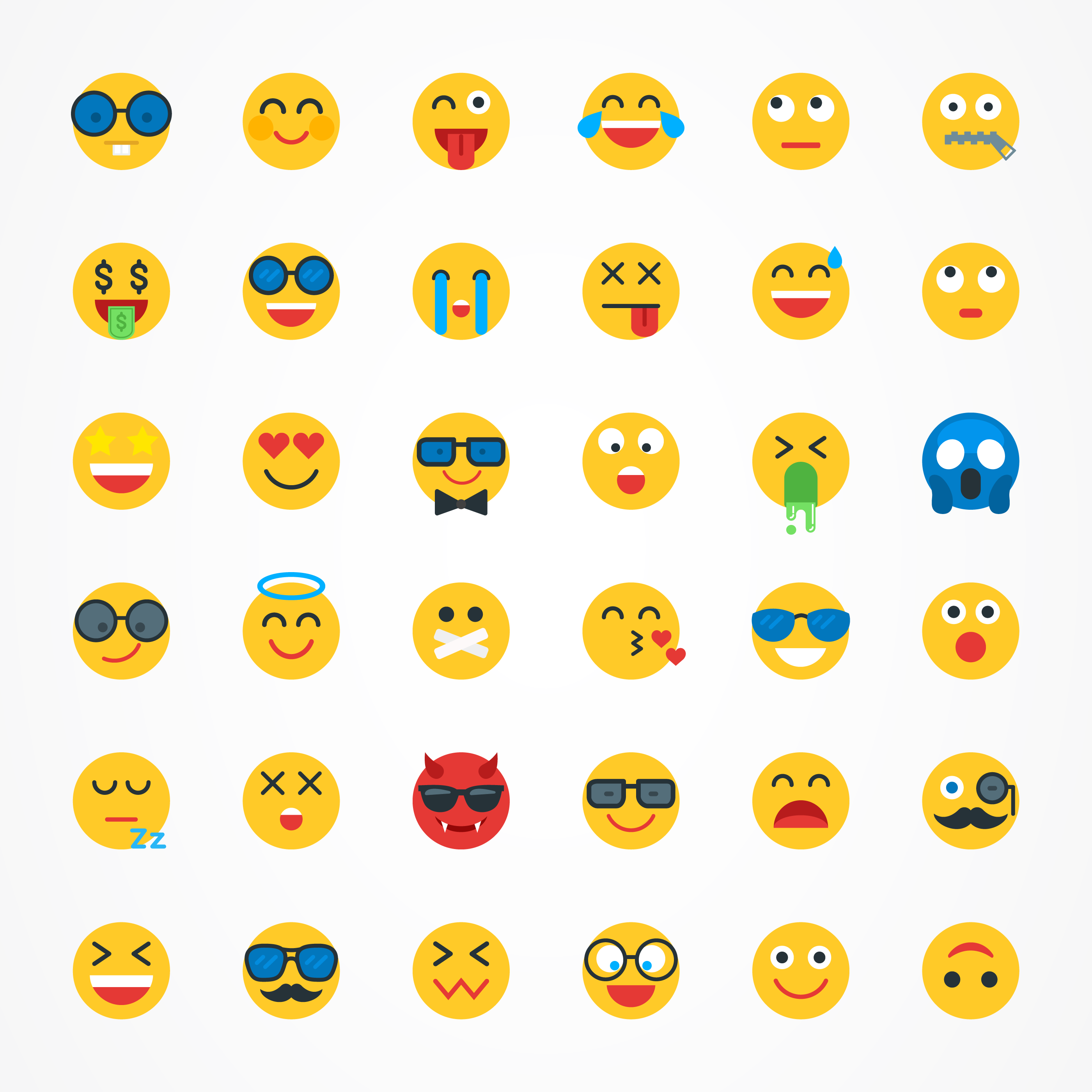 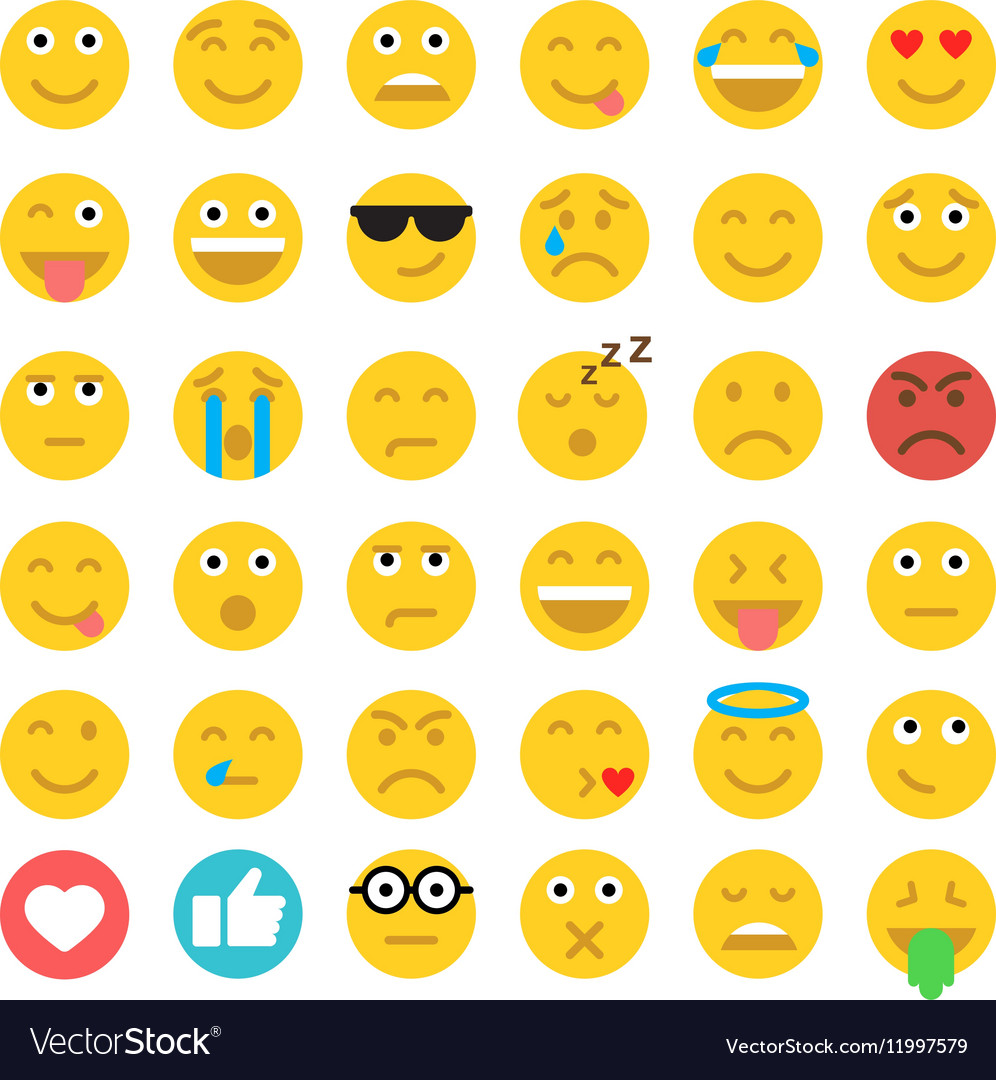 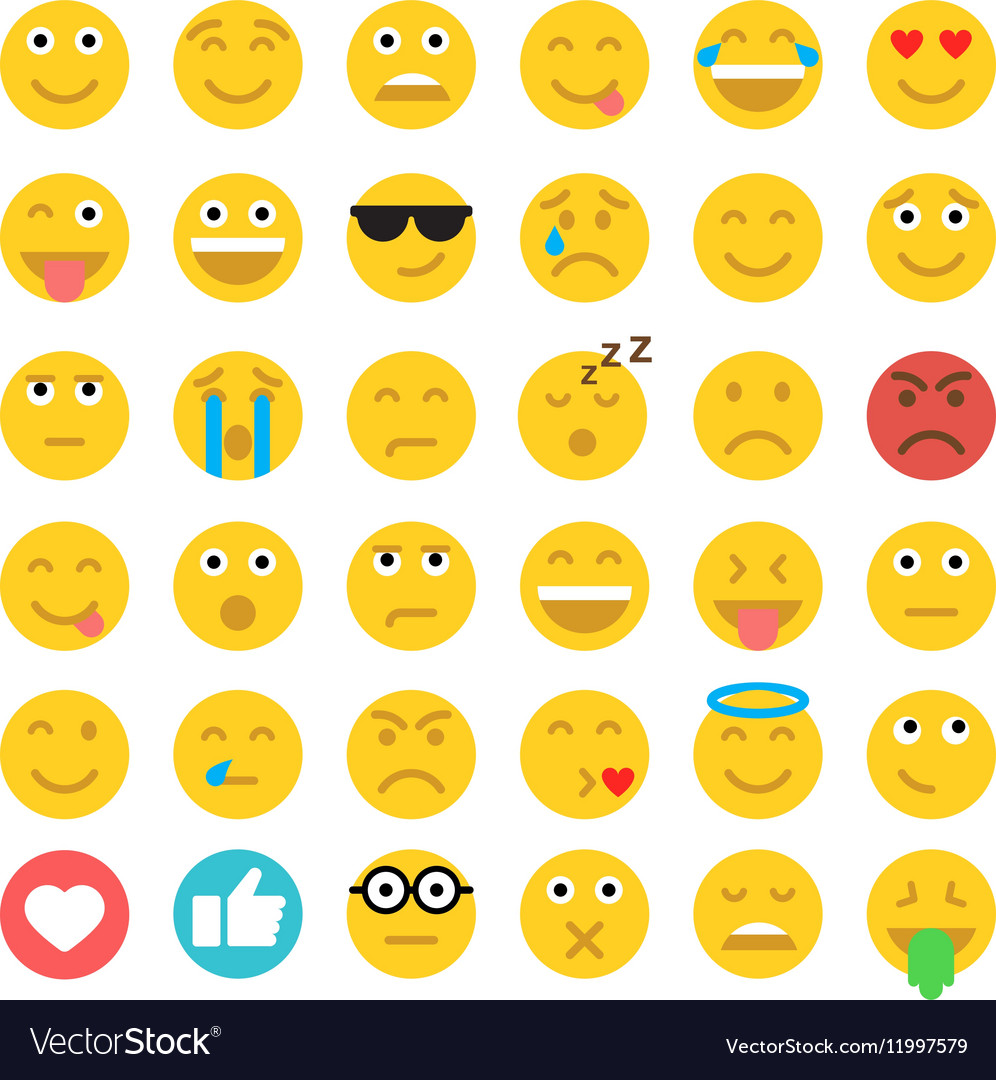